Renal Practical Block
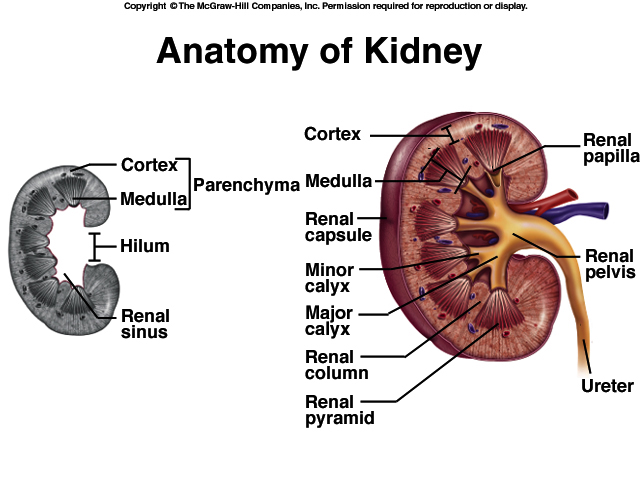 KIDNEY ANATOMY: NEPHRONS
NEPHRONS
FUNCTIONAL UNITS OF KIDNEY
~1.2 MILLION PER KIDNEY
THREE MAIN PARTS
BLOOD VESSELS
RENAL CORPUSCLE
RENAL TUBULE
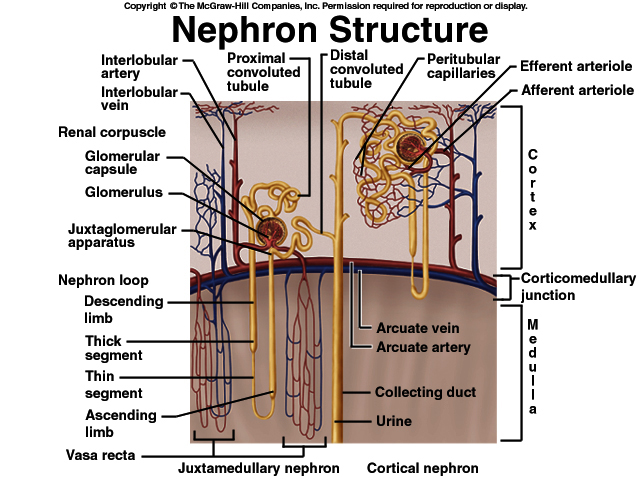 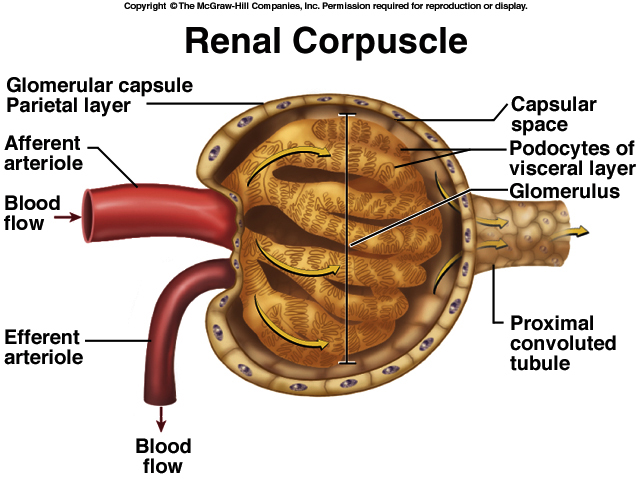 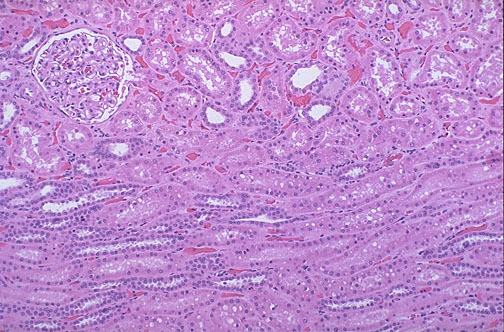 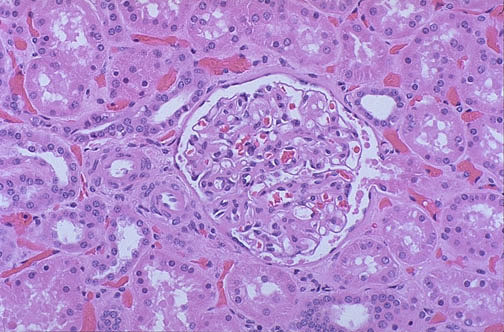 Gross and Histopathology
1- POLYCYSTIC KIDNEY DISEASE
2- POSTSTREPTOCOCCAL GLOMERULONEPHRITIS
3- HYDRONEPHROSIS
4- PYONEPHROSIS
5-  CHRONIC PYELONEPHRITIS

6- RENAL CELL CARCINOMA   (Clear cell carcinoma of the kidney)
7- WILM’S TUMOR
8- CARCINOMA OF THE URINARY BLADDER     Urothelial(transitional cell) carcinoma
1- Polycystic kidney DISEASE
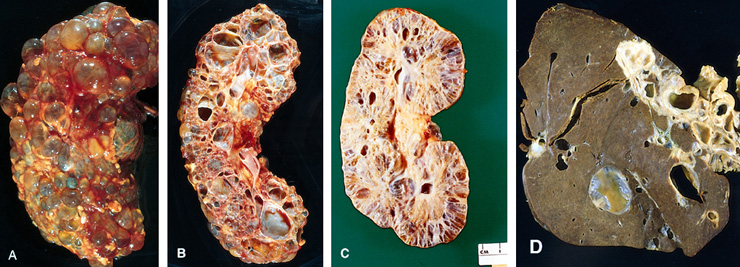 Polycystic kidney disease
-The gross picture shows markedly enlarged kidney and Replacement of the renal parenchyma by numerous cysts of variable sizes.

-The pattern of inheritance for adult form is autosomal dominant and for childhood form is autosomal recessive.
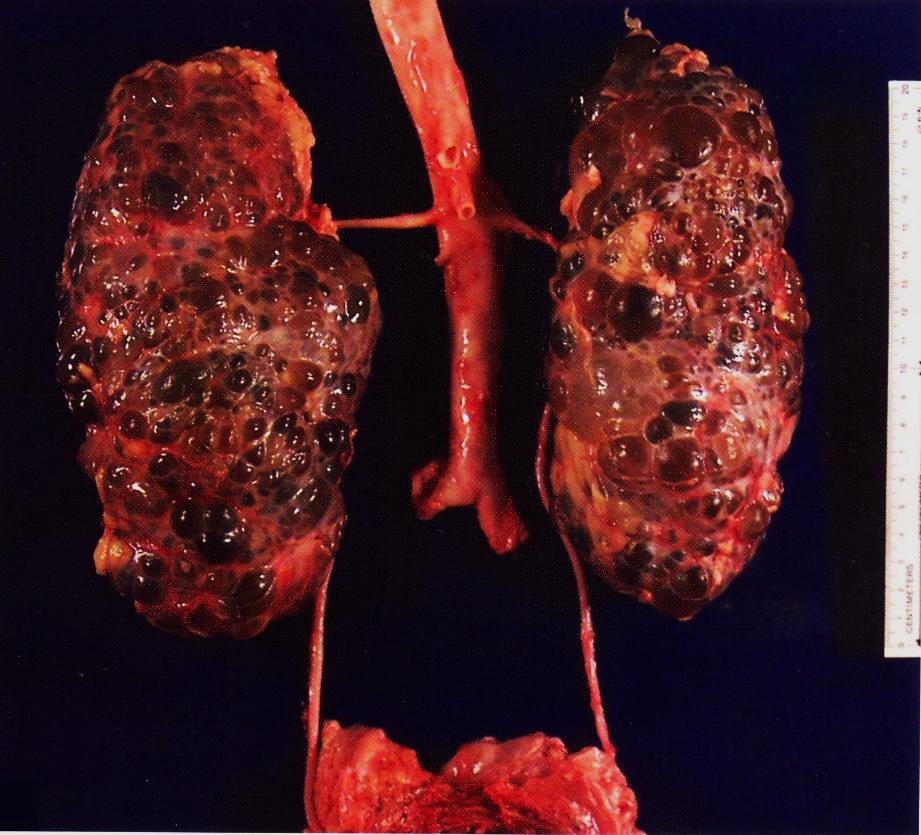 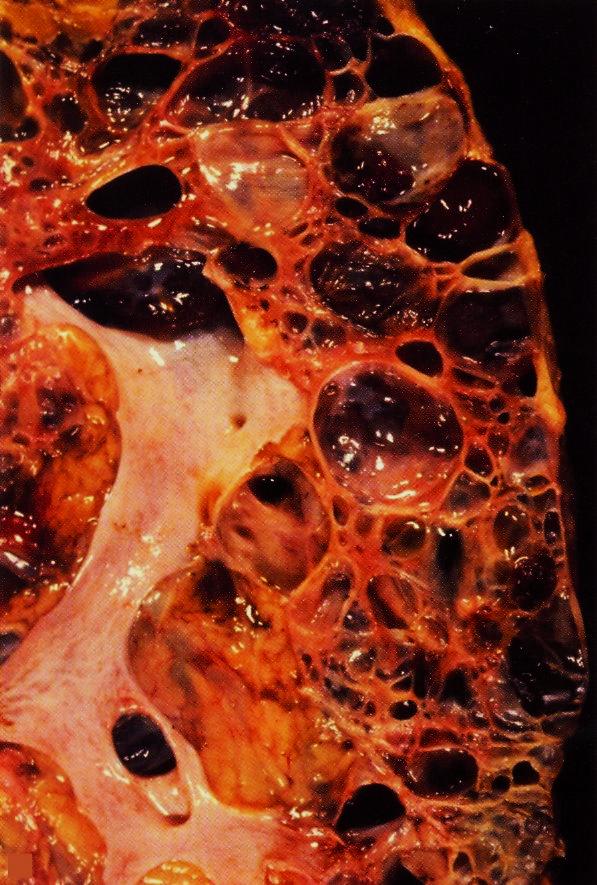 2- POSTSTREPTOCOCCAL GLOMERULONEPHRITIS
POSTSTREPTOCOCCAL GLOMERULONEPHRITIS
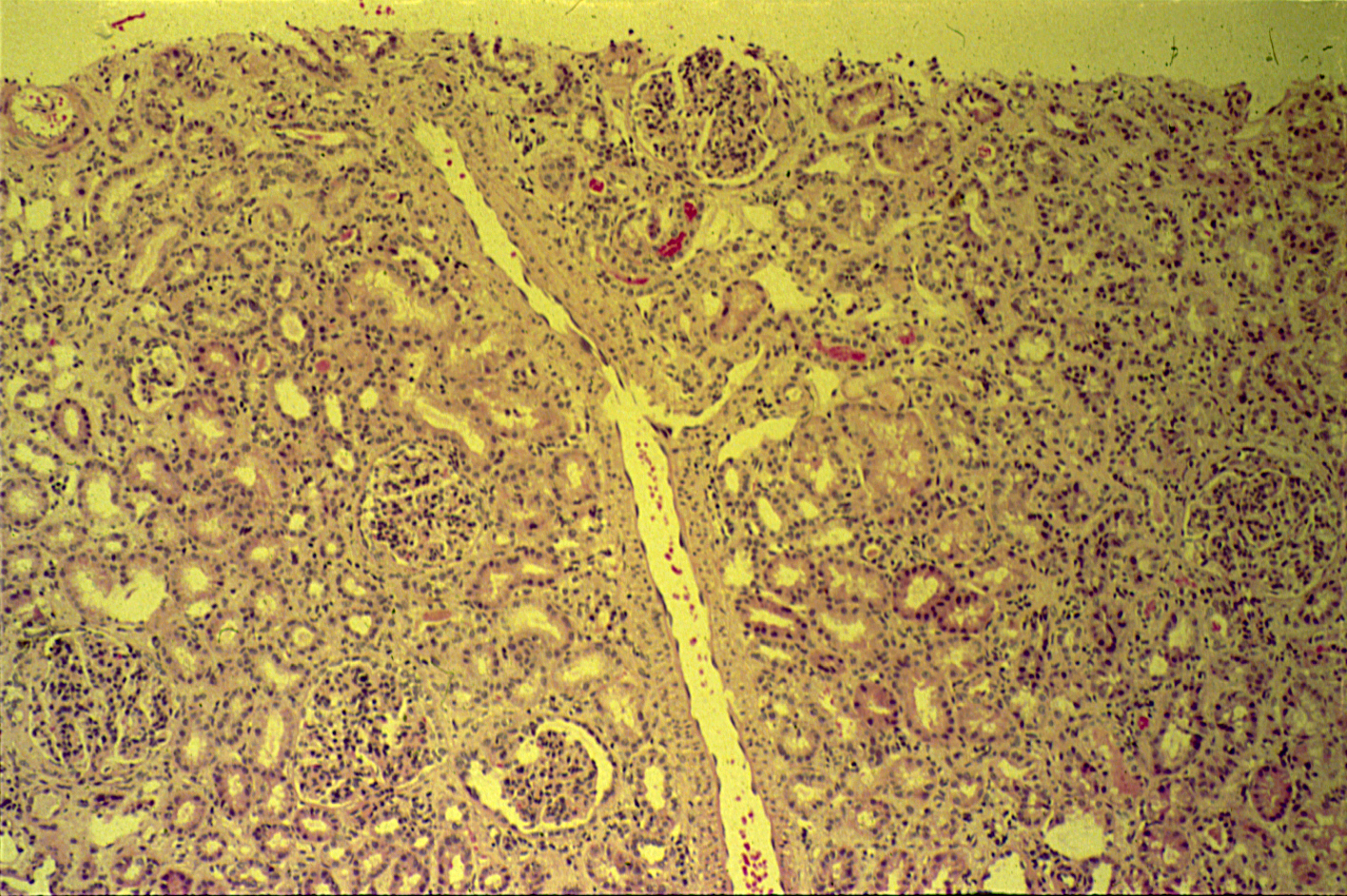 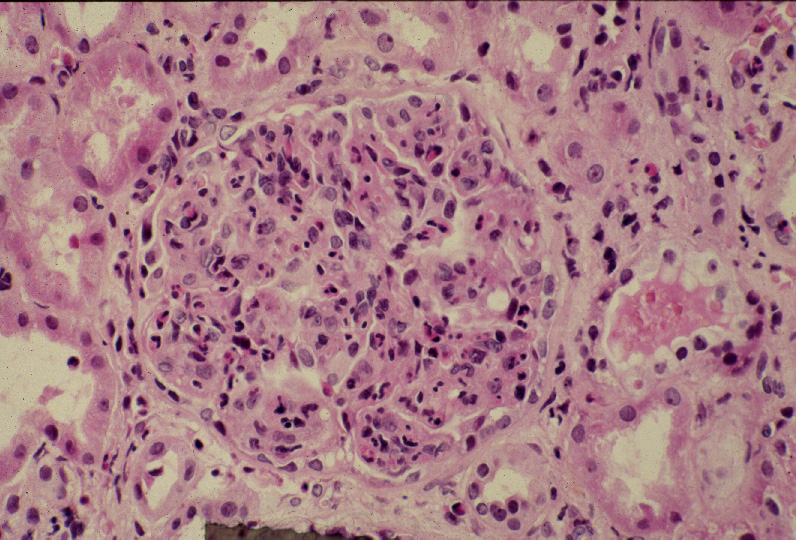 Diffuse proliferative glomerulonephritis: High power view of a hypercellular glomerulus. Numerous capillaries contain inflammatory cells mostly neutrophils. Note the presence of red blood cells in a distal tubule to the left of the glomerulus (arrow).
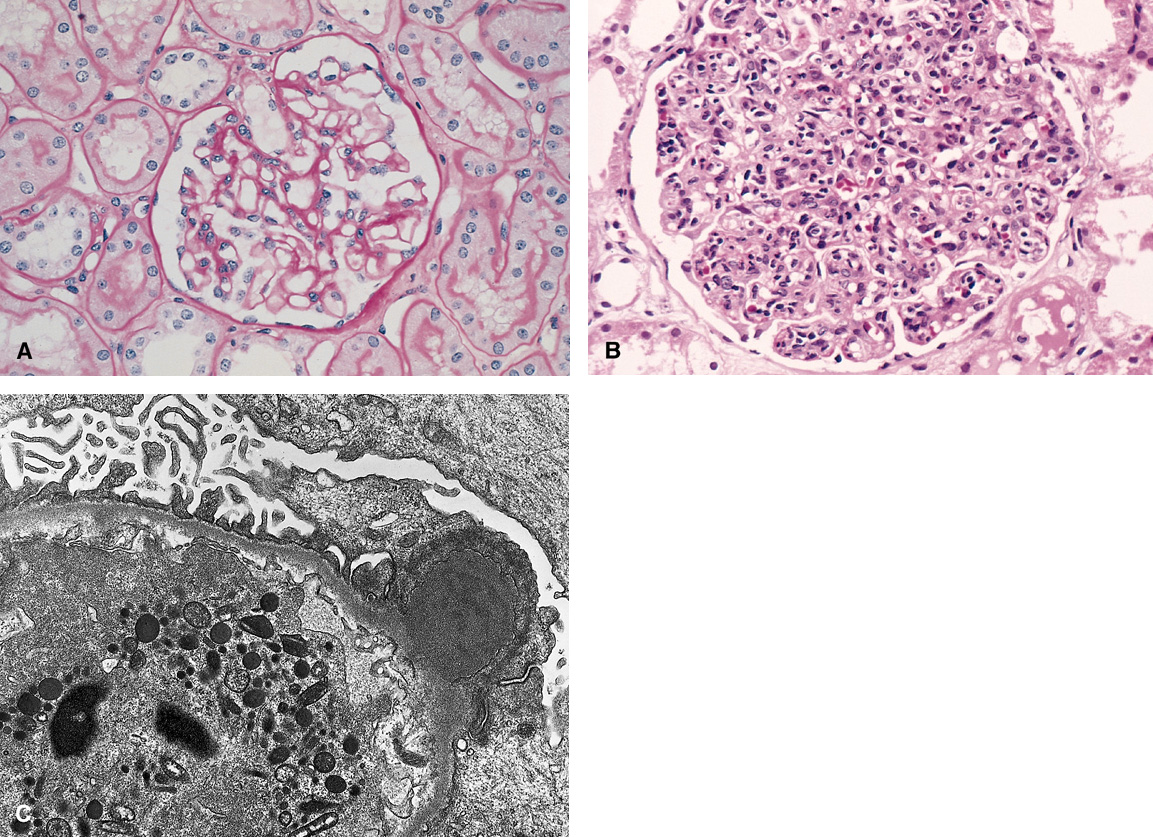 Post streptococcal glomerulonephritis:Section of the kidney reveals that:
The glomeruli are enlarged and hypercellular with obliteration of capsular space.

Cellularity is due to proliferation of endothelial and mesangial cells with some neutrophils.

Many capillaries appear obliterated.

Tubules contain red blood cells and granular casts.

The etiology is Infection by group A Beta-hemolytic streptococci.

Serological test: There is usually increased titers of anti-streptolysin O.
3- Hydronephrosis
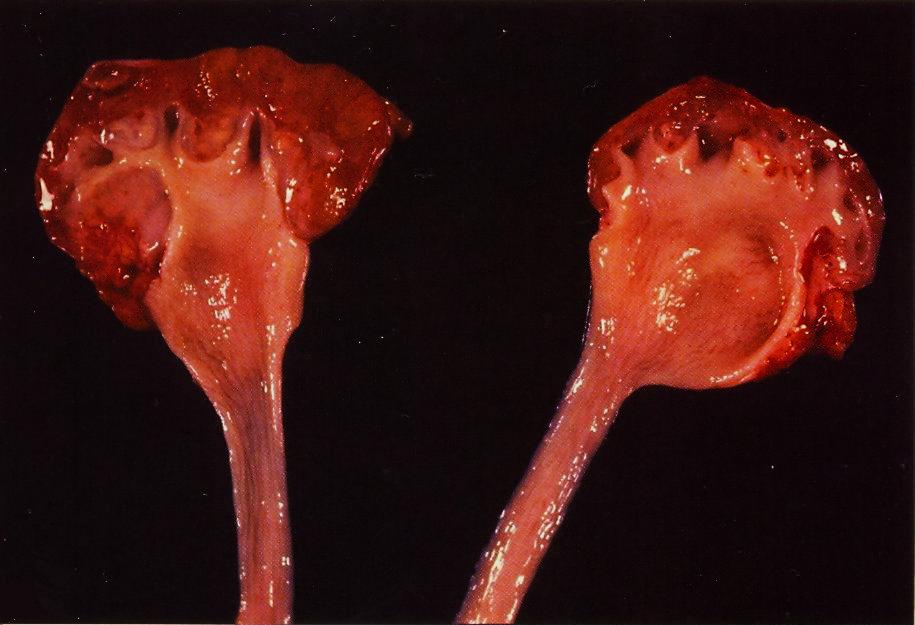 Bisected kidney shows  markedly dilated renal pelvis and calyces with atrophic and thin renal cortex /parenchyma.
[Speaker Notes: Bisected kidney shows  markedly dilated renal pelvis and calyces with atrophic and thin renal cortex /parenchyma]
The picture shows  markedly dilated renal pelvis and calyces with atrophic and thin renal cortex /parenchyma.
[Speaker Notes: The most common causes for hydronephrosis are foreign bodies like calculi with obstruction, atresia of the urethra , Benign prostatic hyperplasia ,carcinoma of the prostate and bladder tumours and spinal cord damage with paralysis of the bladder .]
4- Pyonephrosis
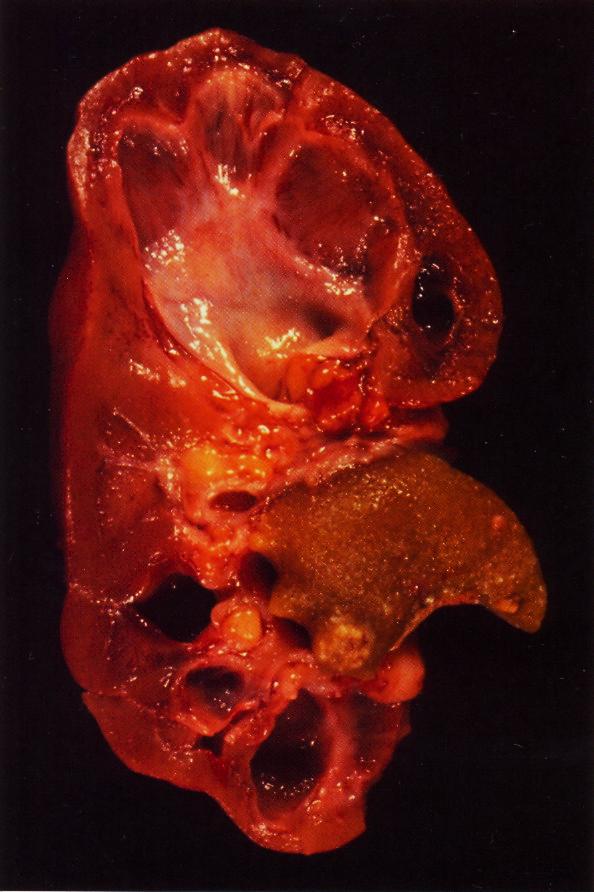 Focal hydronephrosis and pyonephrosis.
[Speaker Notes: Focal hydronephrosis and pyonephrosis .]
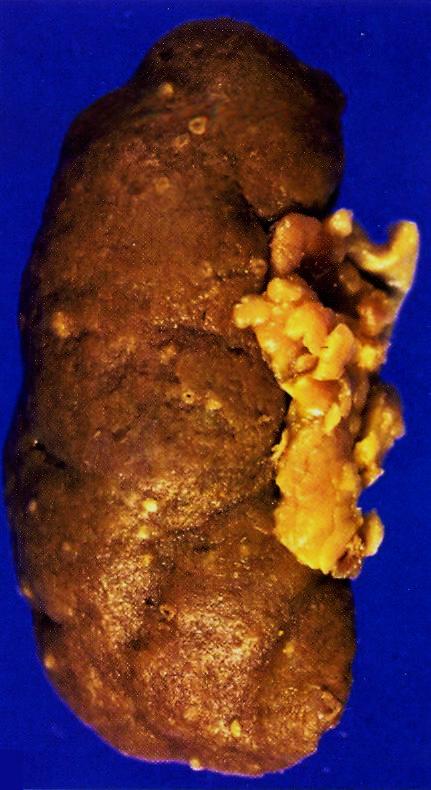 Pyonephrosis with small cortical abscesses.
[Speaker Notes: Pyonephrosis with small cortical abscesses .]
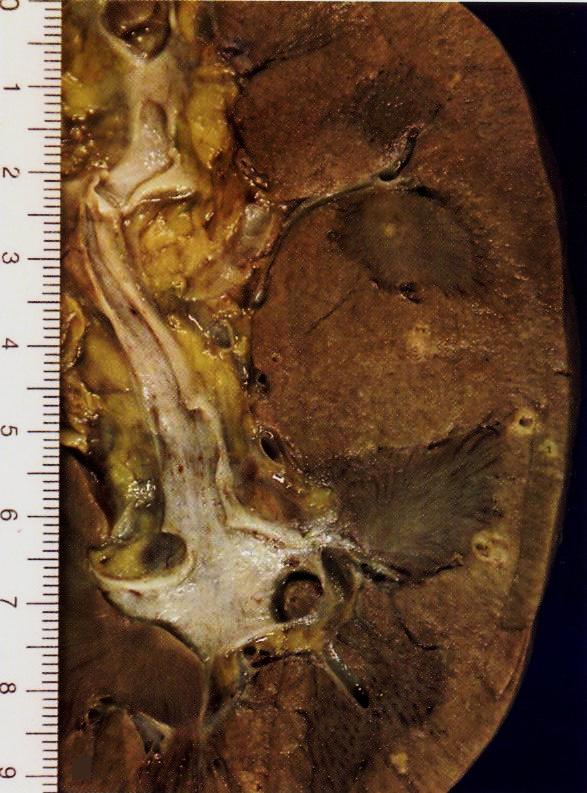 Renal cortical pyonephrosis with renal stone impacted within a calyx.
[Speaker Notes: Renal cortical pyonephrosis with renal stone impacted within a calyx .]
5- CHRONIC PYELONEPHRITIS
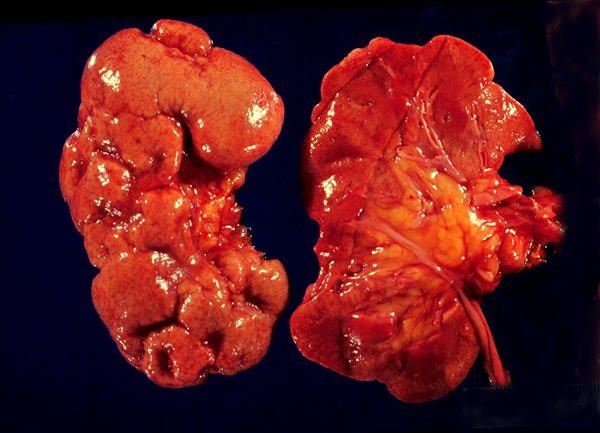 The picture shows slightly atrophic and deformed kidneys with  cortical coarse scars.
[Speaker Notes: The picture shows slightly atrophic and deformed kidneys with  cortical coarse scars .]
CHRONIC PYELONEPHRITIS
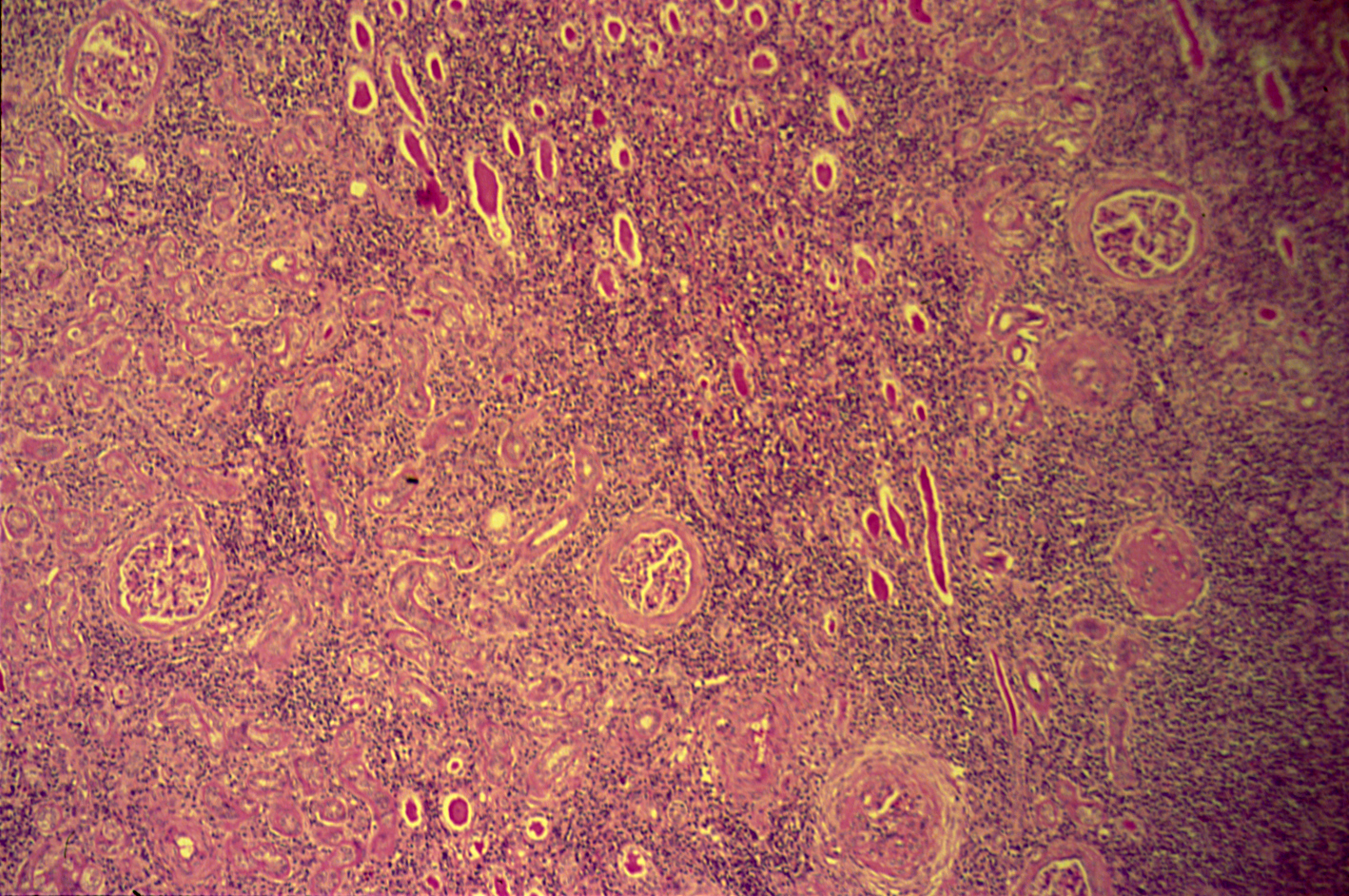 CHRONIC PYELONEPHRITIS
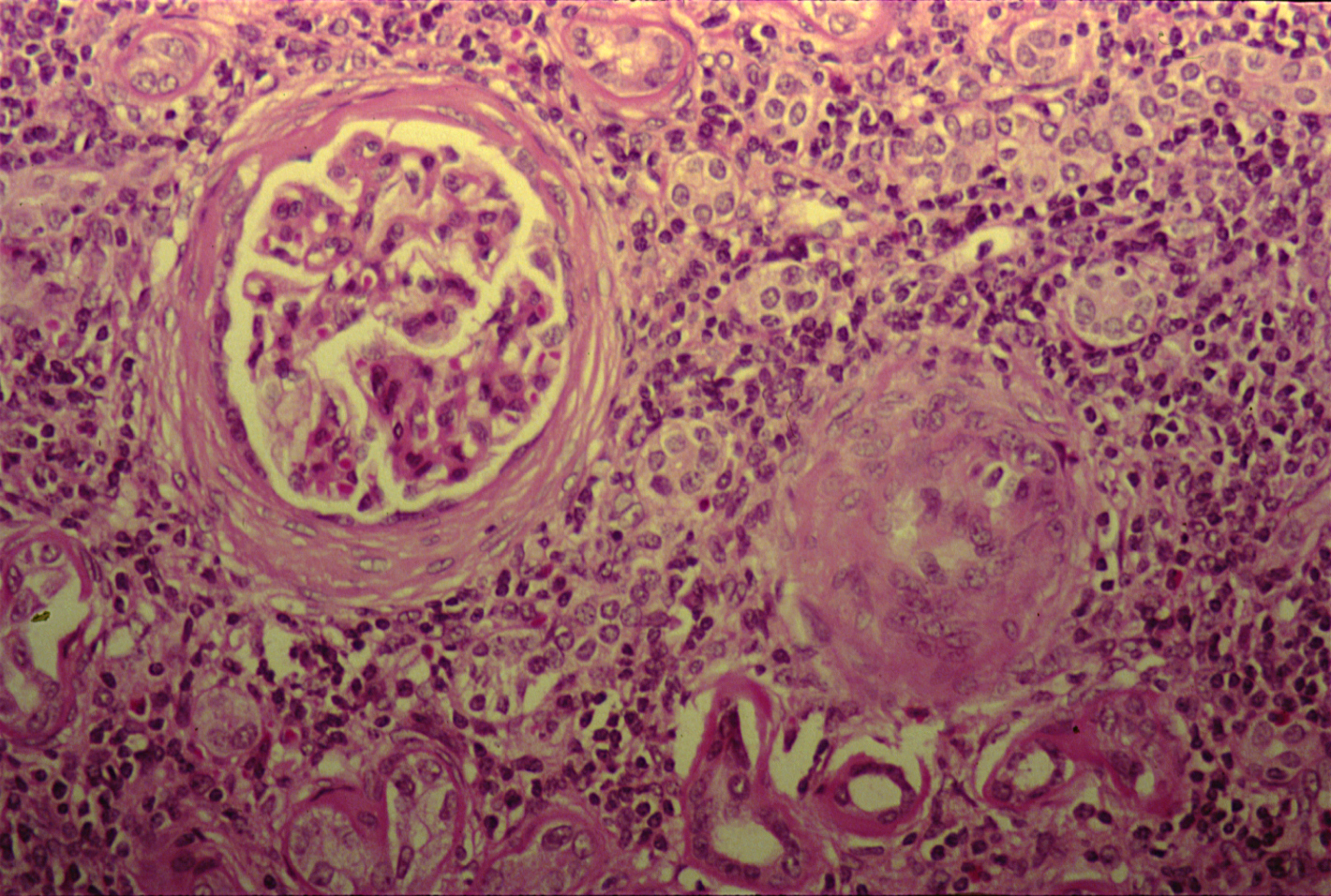 The picture shows periglomerular fibrosis , glomerular sclerosis and hyalinization  with marked chronic interstitial inflammation.
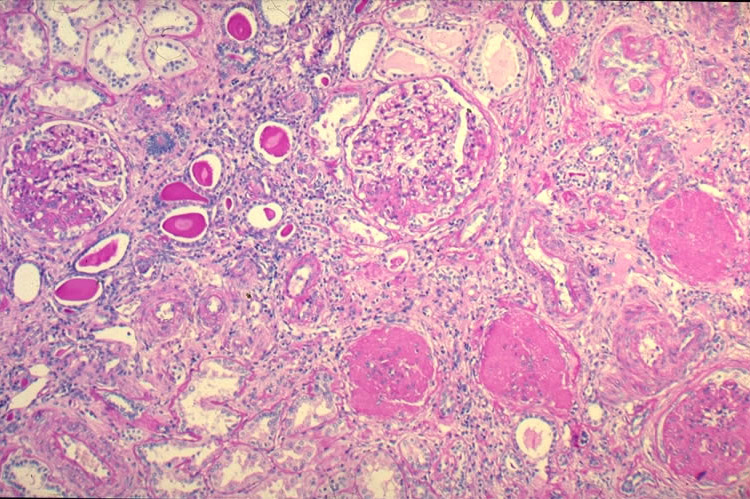 Chronic pyelonephritis:Section of the kidney reveals that:
The glomeruli show varying degrees of sclerosis and periglomerular fibrosis.

The tubules show varying degrees of atrophy. Some tubules are dilated and filled with Eosinophilic hyaline casts resembling colloid (thyroidization).
Deformed renal calyces and pelvis.

Interstitial tissue shows chronic inflammatory cells infiltrate and fibrosis.
6- Renal CELL Carcinoma                   (Clear cell carcinoma of the kidney)
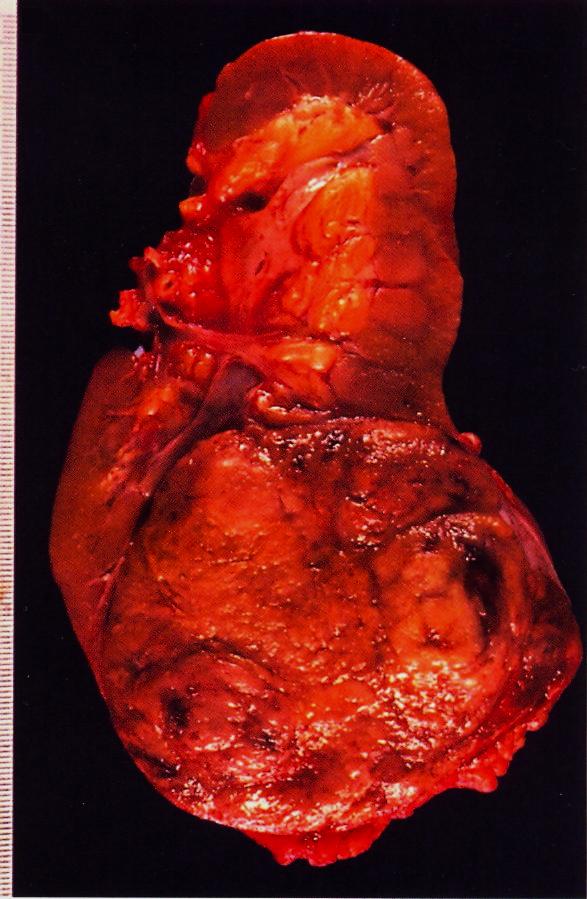 Renal cell carcinoma occupying the lower renal pole.
[Speaker Notes: Renal clear cell carcinoma may secrete erythropoietin hormone .]
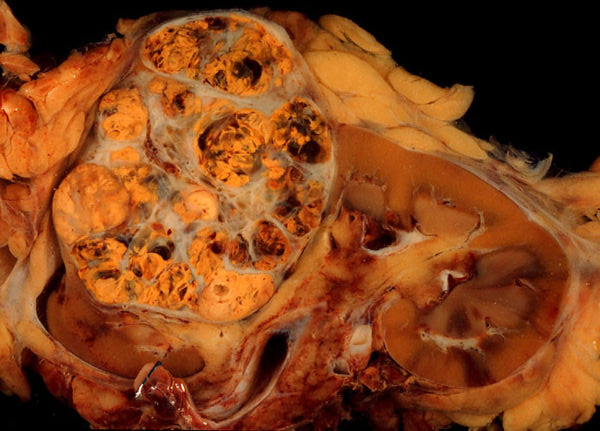 Gross picture shows a well circumscribed renal cortical mass which is partly yellow and partly hemorrhagic with lobulated cut surface.
RENAL CELL CARCINOMAClear cell carcinoma of the kidney
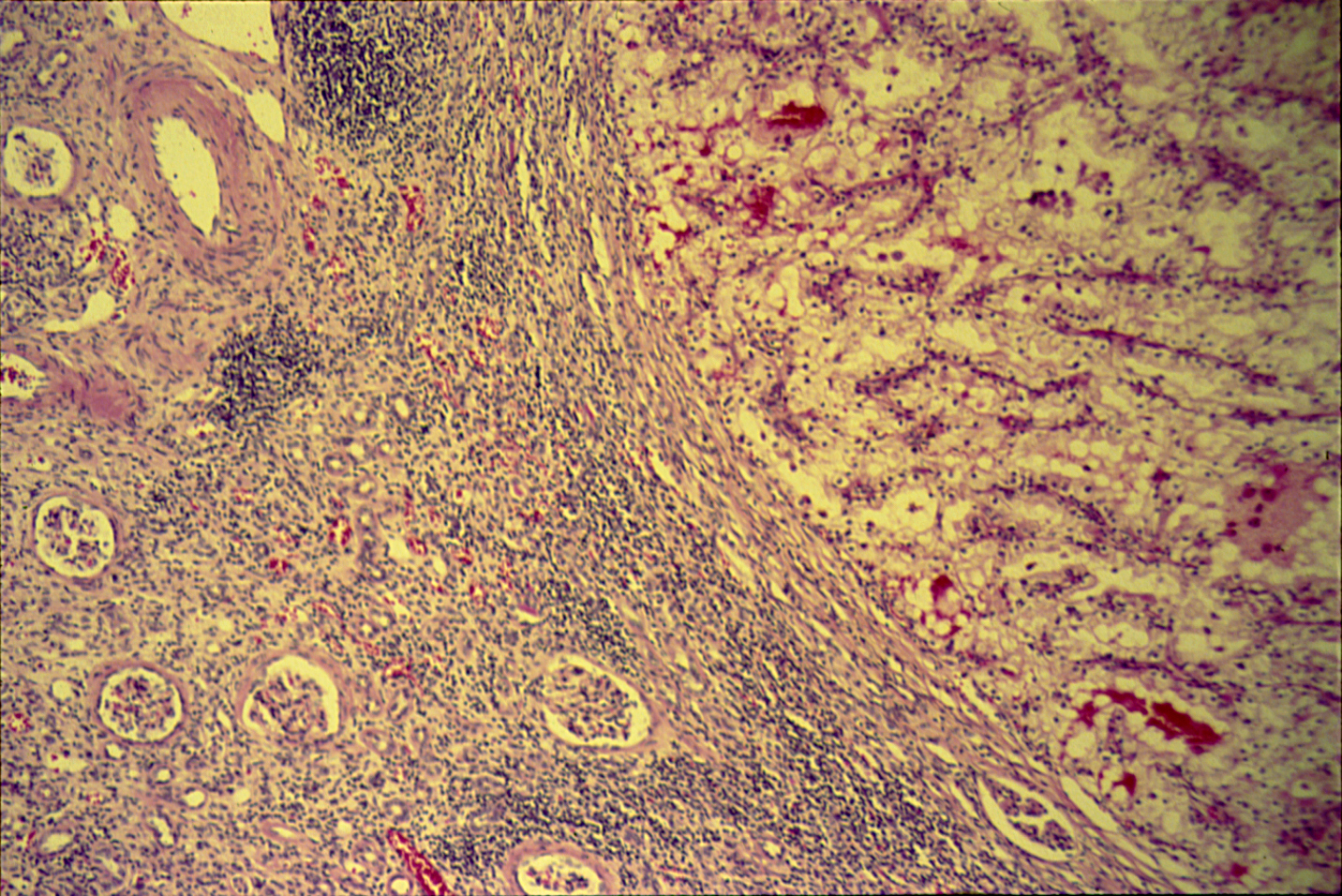 RENAL CELL CARCINOMAClear cell carcinoma of the kidney
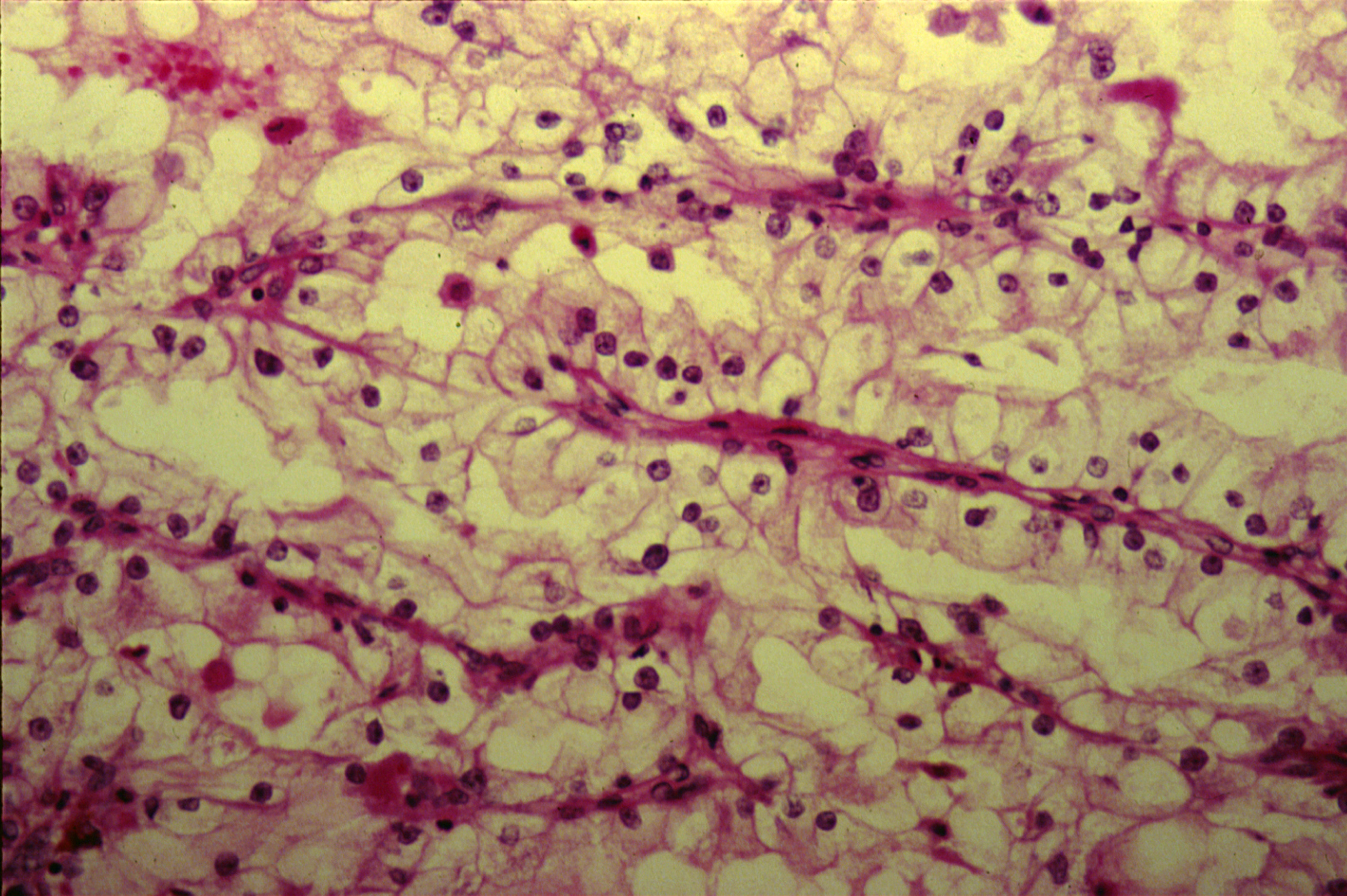 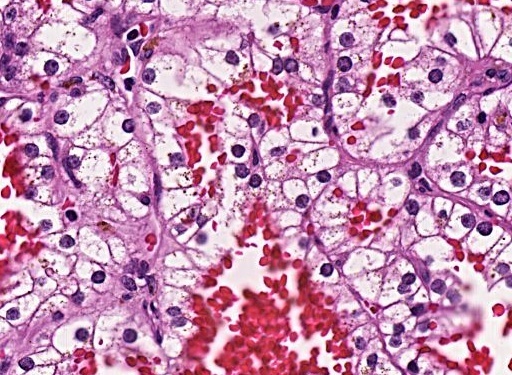 Section shows clear tumor cells with hyperchromatic nuclei and areas of hemorrhage.
Clear cell carcinoma of the kidney:Section of the kidney shows:
Tumour cells are large polygonal with clear cytoplasm (dissolved glycogen and lipid) and piknotic nuclei.

Cells are arranged as alveolar groups or tubules with papillary formations separated by thin fibrovascular septae.

Cells  show pleomorphism and mitosis.

Areas of haemorrhage and necrosis are present.


Clinical and Lab features include : 
Abdominal mass
Flank pain
Hematuria 
Fever
Secondary polycythemia
Ectopic production of hormones
Hypercalcemia
7- Wilm’s tumor
Wilms Tumor
Gross picture shows partly pale and partly hemorrhagic  solid tumour replacing almost the entire renal parenchyma with areas of necrosis and hemorrhage.
[Speaker Notes: Gross picture shows partly pale and partly hemorrhagic solid tumour replacing almost the entire renal parenchyma and areas of necrosis also seen .]
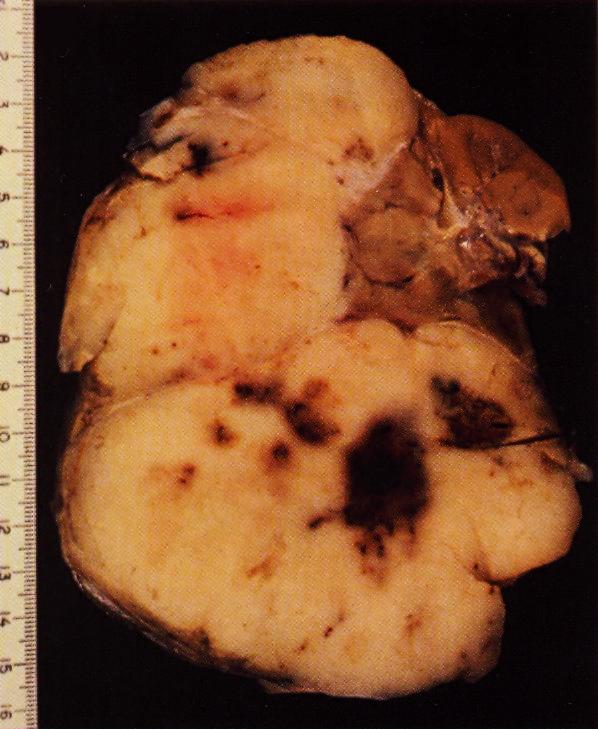 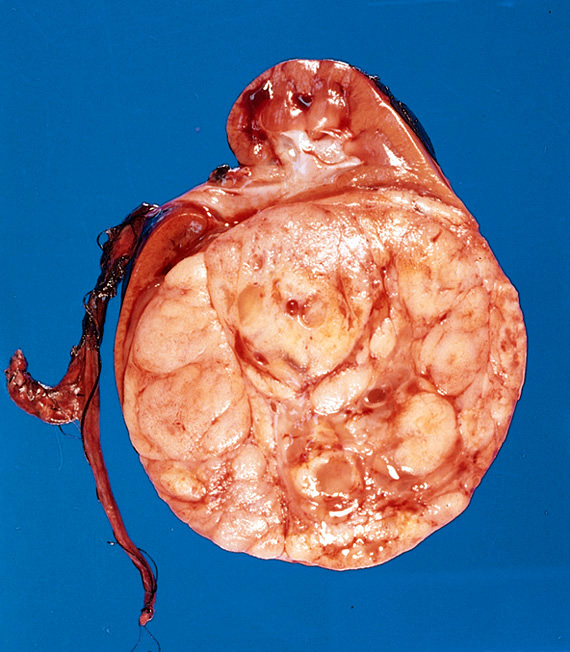 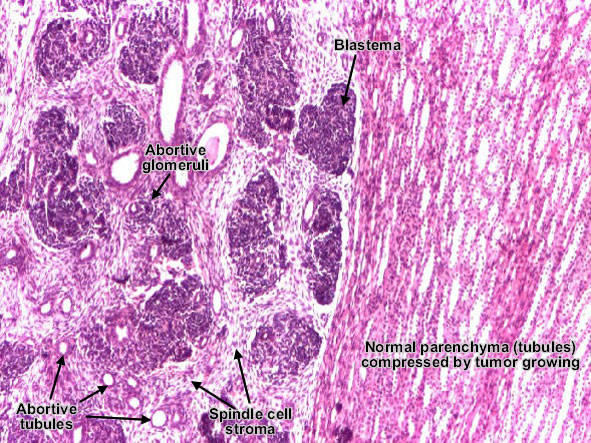 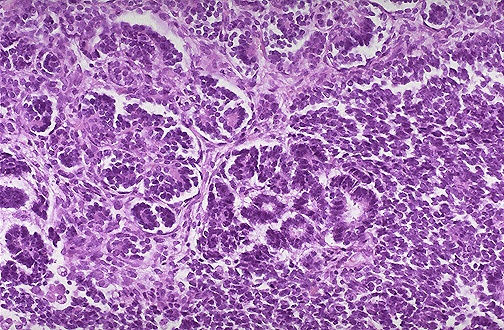 Wilm's tumor resembles the fetal nephrogenic zone of the kidney. 

- Three major components: 
undifferentiated blastema cells 
epithelial tissue which shows attempts to form primitive glomerular and tubular structures 
 mesenchymal (stromal) tissue
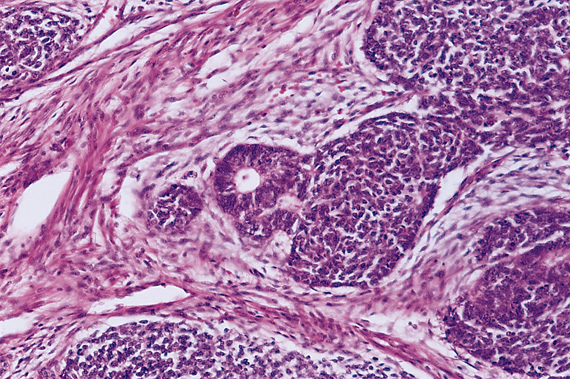 8- CARCINOMA OF THE URINARY BLADDERUrothelial(transitional cell) carcinoma
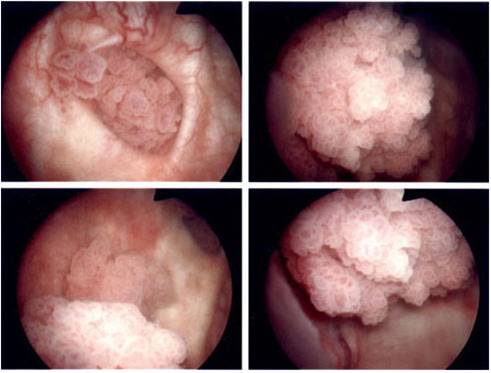 Endoscopic view of a multifocal papillary urinary bladder tumor.
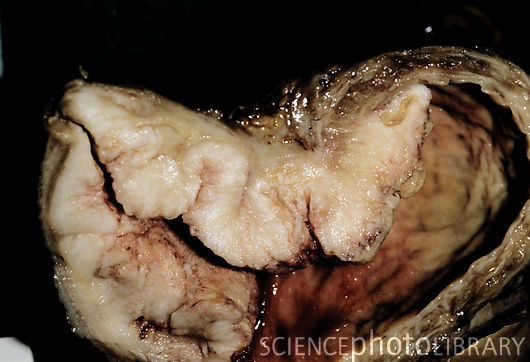 Gross specimen of a malignant tumor (pale area, centre to left) of the urinary bladder.
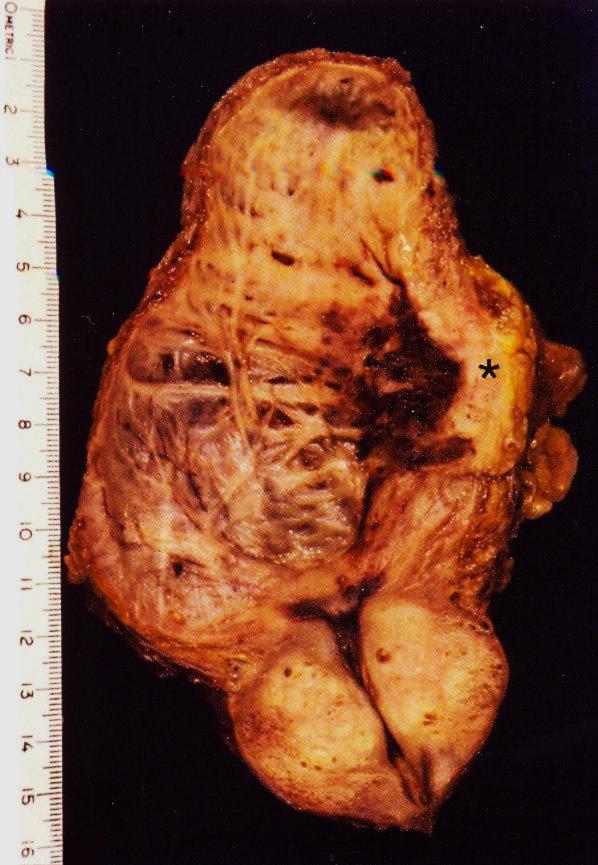 Longitudinal section of urinary bladder and prostate showing benign prostatic hyperplasia ,  trabeculation of the urinary bladder wall  and bladder carcinoma which is most likely proved histologically to be Transitional cell carcinoma.
[Speaker Notes: Predisposing factors include smoking , Aniline dyes ,  long term use of analgesics , heavy long term exposure to cyclophosphamide .]
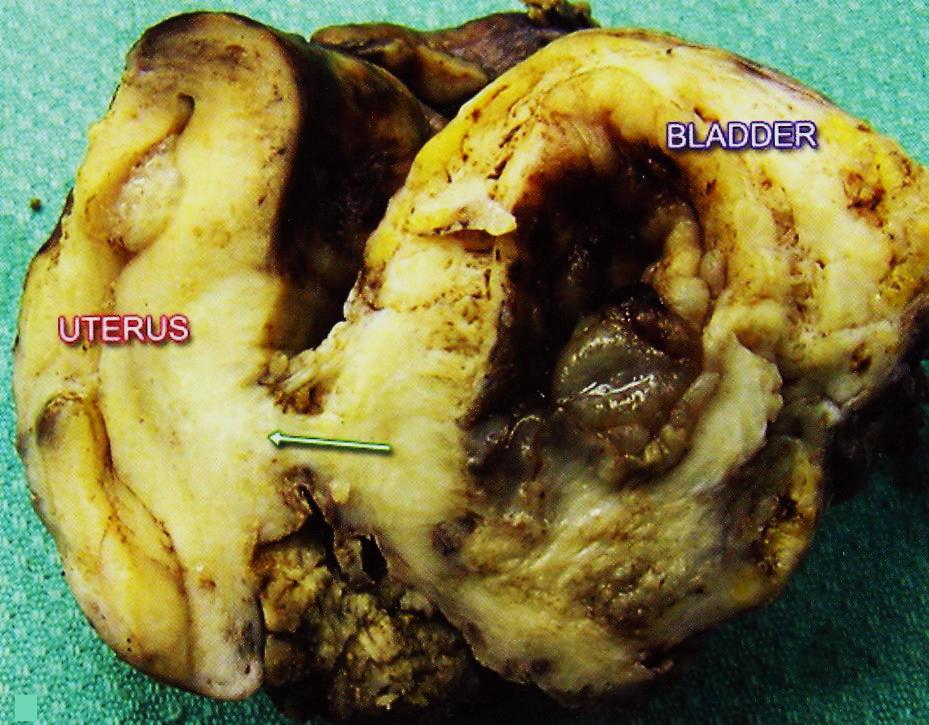 Urinary bladder carcinoma infiltrating the urinary bladder wall with extention  to the uterus .
[Speaker Notes: Urinary bladder carcinoma infiltrating the urinary bladder wall with extention  to the uterus through a fistula (arrow) .]
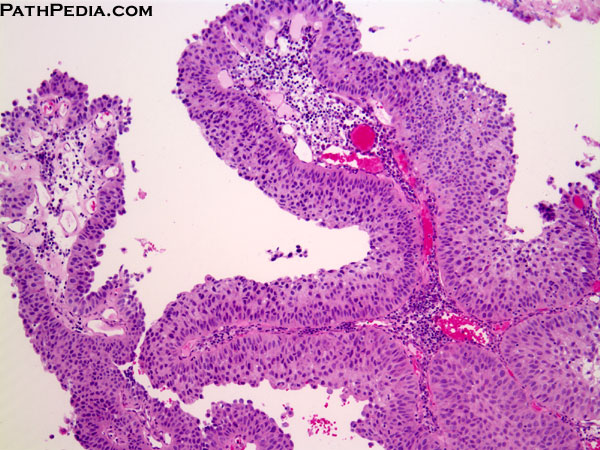 PAPILLARY UROTHELIAL (transitional cell) CARCINOMA, LOW GRADE. 

This exophytic papillary tumor shows multiple finger-like projections lined by multiple layers of urothelium (transitional epithelium).

- The tumors show overall preservation of cell polarity, few mitoses, and lack of significant morphologic atypia.
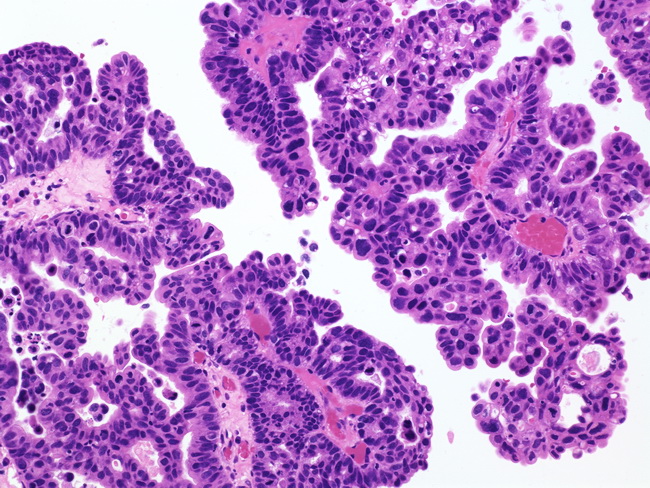 PAPILLARY UROTHELIAL (transitional cell) CARCINOMA, HIGH GRADE. 

- The nuclei in this high-grade tumor are significantly enlarged and show variably increased chromatin content
- Predisposing risk factors to bladder cancer include:
 
 Exposure to aniline dyes
 Cigarette smoking
 Treatment with cyclophosphamide
 Phenacetin abuse


- Squamous cell carcinoma of urinary bladeer may occur as a complication to schistosoma hematobium infection.